Robust Decision Tree Induction from Unreliable Data Sources
Christian Schreckenberger, Christian Bartelt, Heiner Stuckenschmidt
STAIRS 2020
29.-30. August 2020
1
Outline
Introduction
Background
Related Work
Expected Information Gain
Evaluation
Conclusion
STAIRS 2020
29.-30. August 2020
2
Introduction
Missing Data is a well established and studied Problem
Intralearning approaches
Preprocessing approaches
Our focus is on Decision Tree Learning
Proposition: Expected Information Gain
Takes source reliablity into account
Sources with low reliability in the past, will have low reliability in the future
The Goal: Increase Robustness
STAIRS 2020
29.-30. August 2020
3
Background
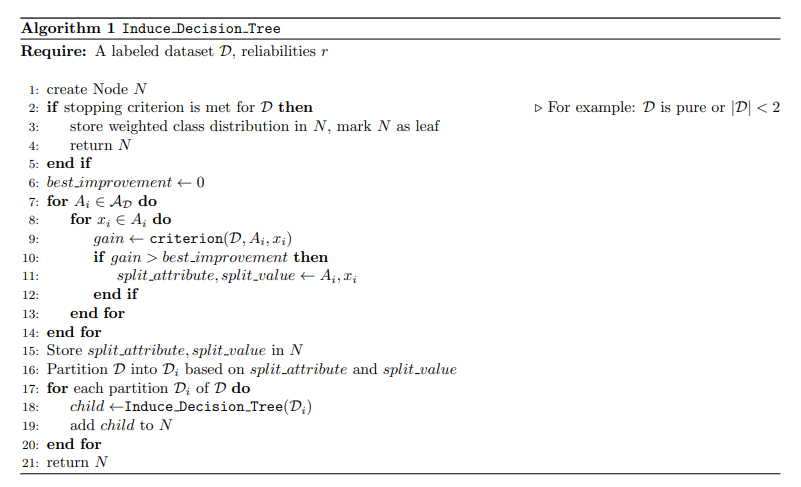 Missing Data
MCAR, MAR, MNAR
Multiple Imputation: kNN Imputation
Decision Tree
Divide and conquer
Split dataset until a stopping criterion is met
C4.5 and Missing Data
Calculation of criterion
Propagation of samples during training
Propagation of samples during prediction
STAIRS 2020
29.-30. August 2020
4
Related Work
Propagate Samples with MV down both branches [Fri76]
Impute most common value on the fly [CN89]
Lazy Decision Trees [FKY96]
Surrogate splits [BFOS84]
Branch Exclusive Splits [BR18]
MIA [TJH08]
STAIRS 2020
29.-30. August 2020
5
Expected Information Gain
Information Gain:


Expected Information Gain:
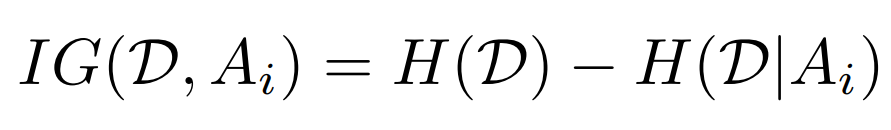 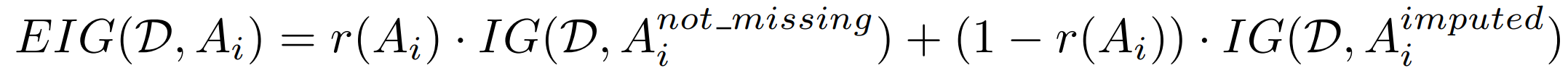 STAIRS 2020
29.-30. August 2020
6
Learning with Expected IG
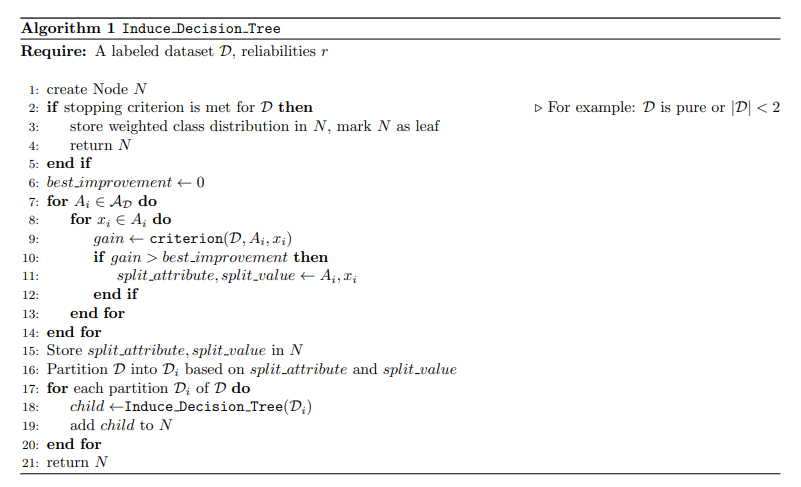 STAIRS 2020
29.-30. August 2020
7
EvaluationSetting
Six UCI ML Repo Datasets & One Synthetic Dataset
Baselines
C45 MV Strategy
Mean Imputation/C45
kNN Imputation/C45
5-fold Cross Validation
Training Data always has MV
Three Scenarios for Test Data
Amount of missing data in a range from 5% to 95%, using steps of 5%
STAIRS 2020
29.-30. August 2020
8
EvaluationPrediction with Full Data
STAIRS 2020
29.-30. August 2020
9
EvaluationPrediction with Missing Data
STAIRS 2020
29.-30. August 2020
10
EvaluationPrediction with Imputed Data
STAIRS 2020
29.-30. August 2020
11
Conclusion
Discussion
Most beneficial when data is also missing at prediction time
A more accurate imputation method, provides better results
Interdepedency of features is required
Future Work
Analyze impact of the imputation method on the result
Extend to further imputation methods
Work on pruning methods and stopping criterion
STAIRS 2020
29.-30. August 2020
12
Q&A
Any Questions?

Get in Contact
schreckenberger@es.uni-mannheim.de
STAIRS 2020
29.-30. August 2020
13
REFERENCES
[Fri76] Jerome H Friedman. A recursive partitioning decision rule for nonparametric classication. IEEE Trans. Comput., 26(SLAC-PUB-1573-REV):404, 1976.
[CN89] Peter Clark and Tim Niblett. The CN2 induction algorithm. Machine learning, 3(4):261{283, 1989.
[FKY96] Jerome H Friedman, Ron Kohavi, and Yeogirl Yun. Lazy decision trees. In AAAI/IAAI, Vol. 1, pages 717-724, 1996.
[BFOS84] L Breiman, JH Friedman, R Olshen, and CJ Stone. Classication and regression trees. 1984.
[BR18] Cedric Beaulac and Jerey S Rosenthal. Best: A decision tree algorithm that handles missing values. arXiv preprint arXiv:1804.10168, 2018.
[TJH08] Beth Twala, MC Jones, and David J Hand. Good methods for coping with missing data in decision trees. Pattern Recognition Letters, 29(7):950{956, 2008.
STAIRS 2020
29.-30. August 2020
14